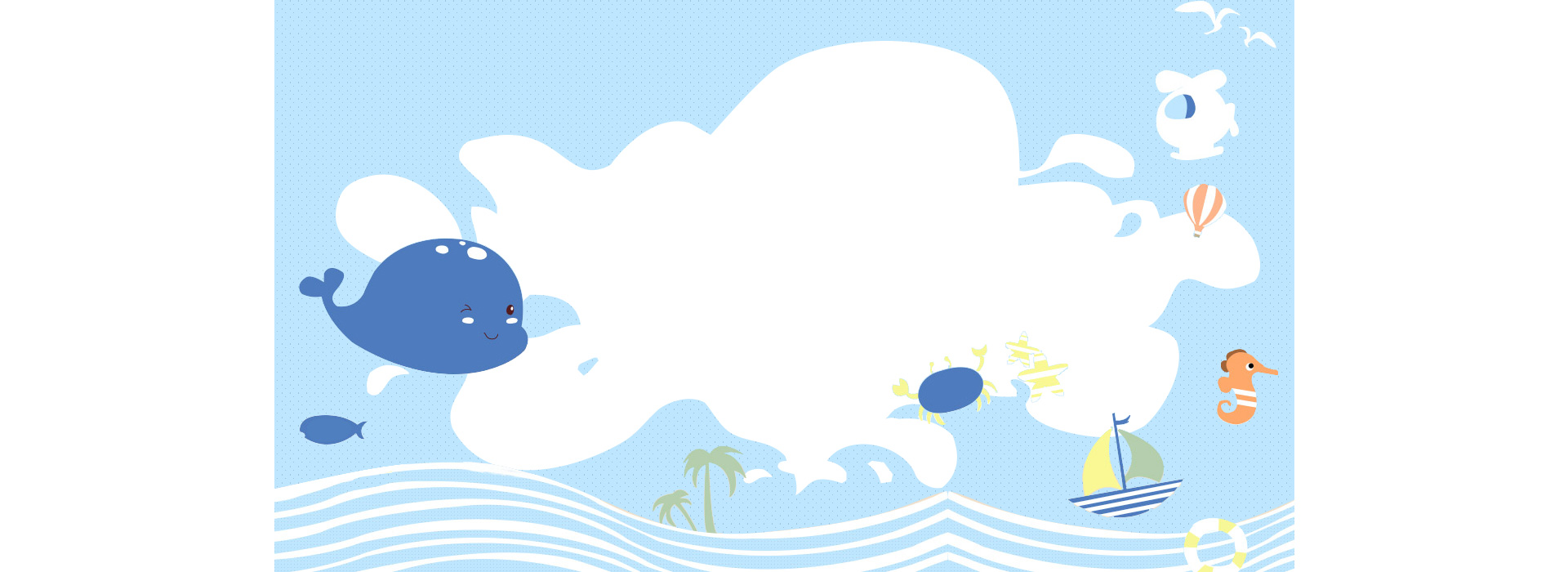 Thứ…ngày…tháng…năm…
Toán
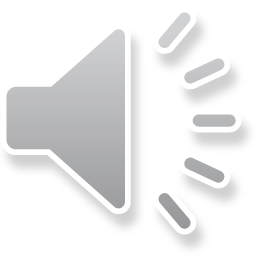 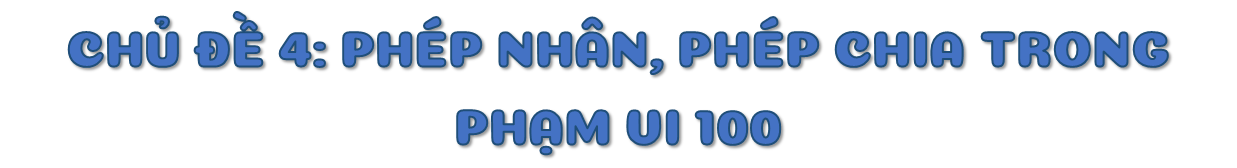 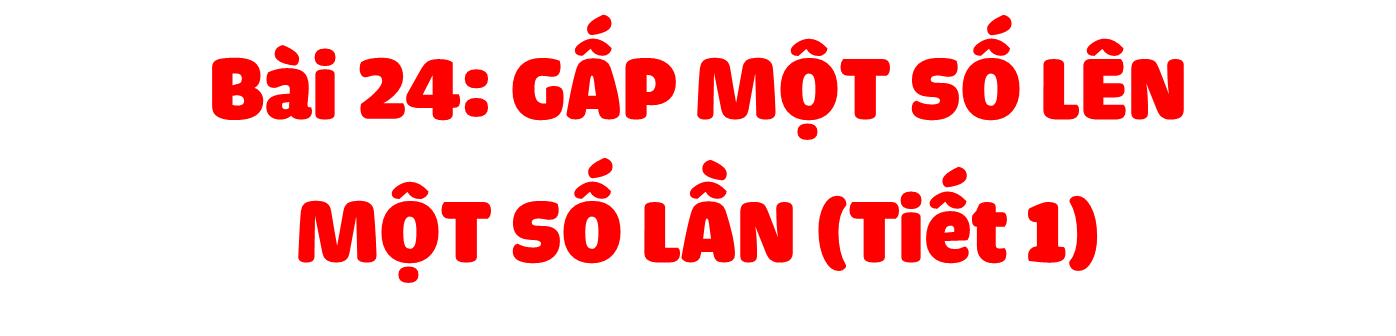 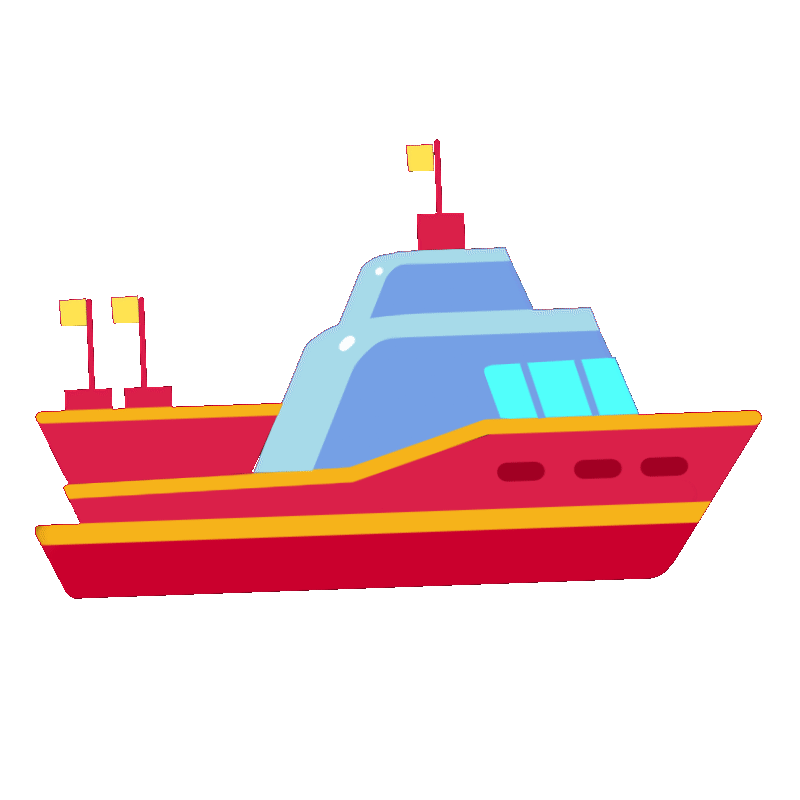 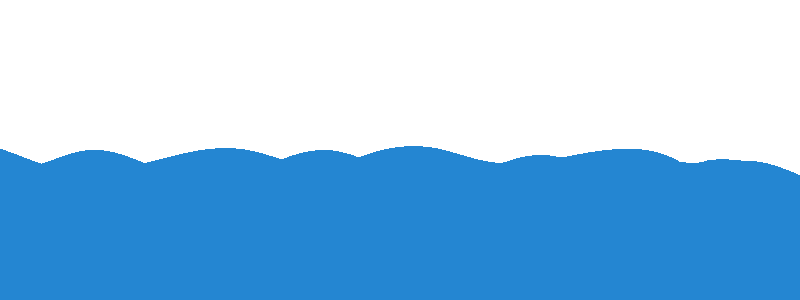 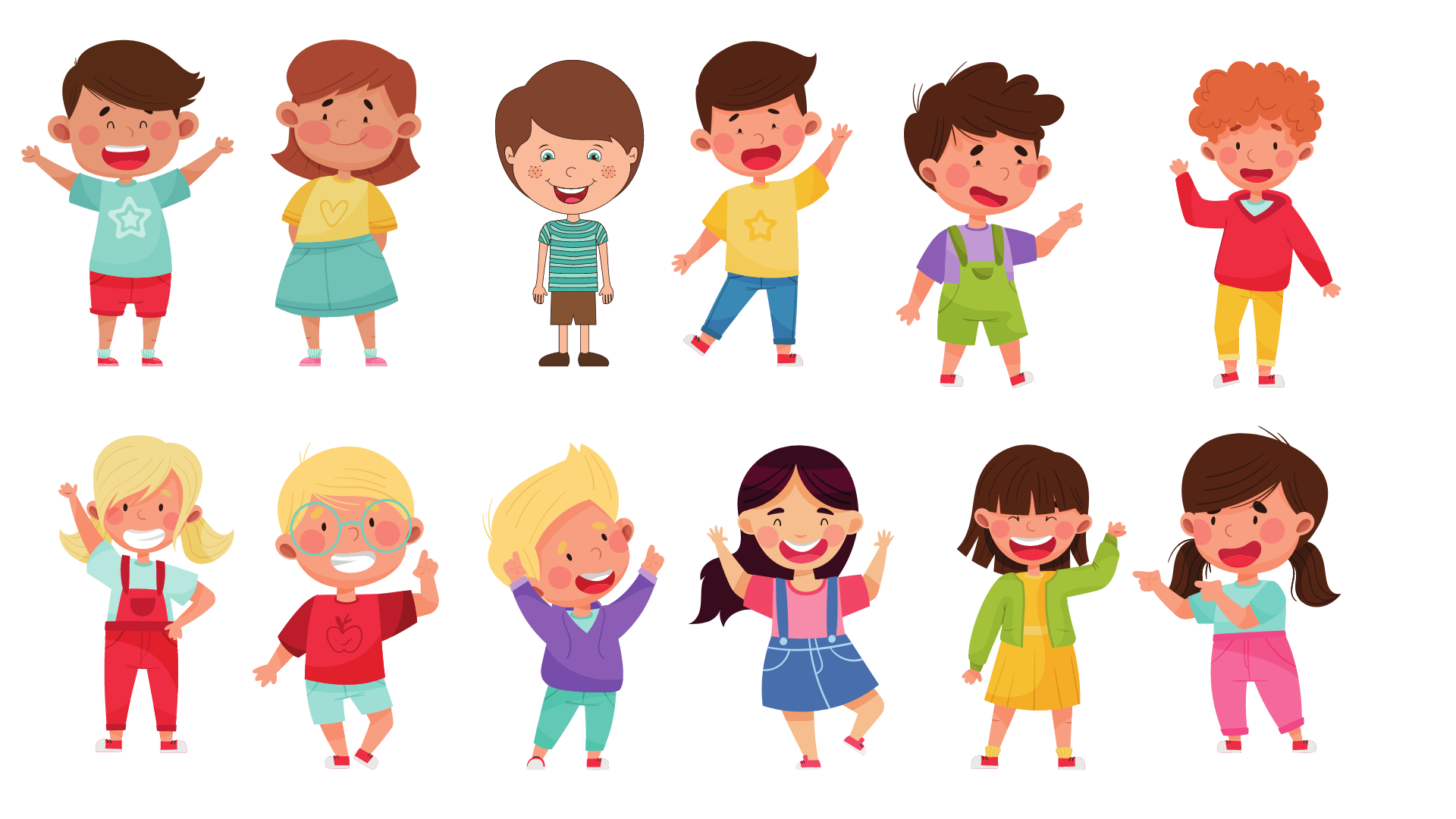 KHÁM PHÁ
Khám phá
Muốn gấp một số lên một số lần ta lấy số đó nhân với số lần.
Việt có 6 quả táo. Số táo của Mai gấp 4 lần số táo của Việt. Hỏi Mai có mấy quả táo?
Tóm tắt
Bài giải
6 quả
Mai có số quả táo là:
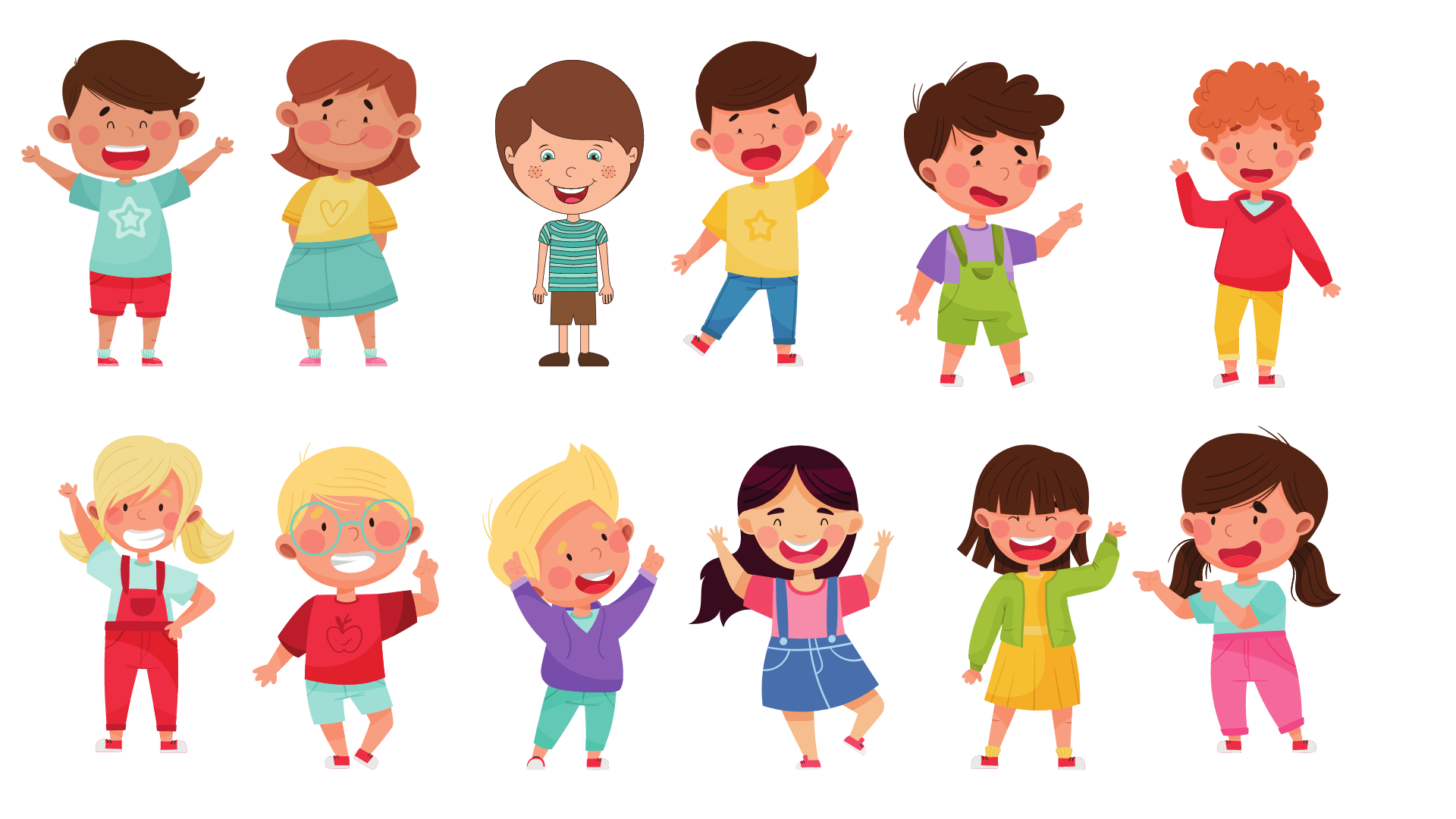 Việt:
6 x 4 = 24 (quả)
Mai:
Đáp số: 24 quả táo
? quả
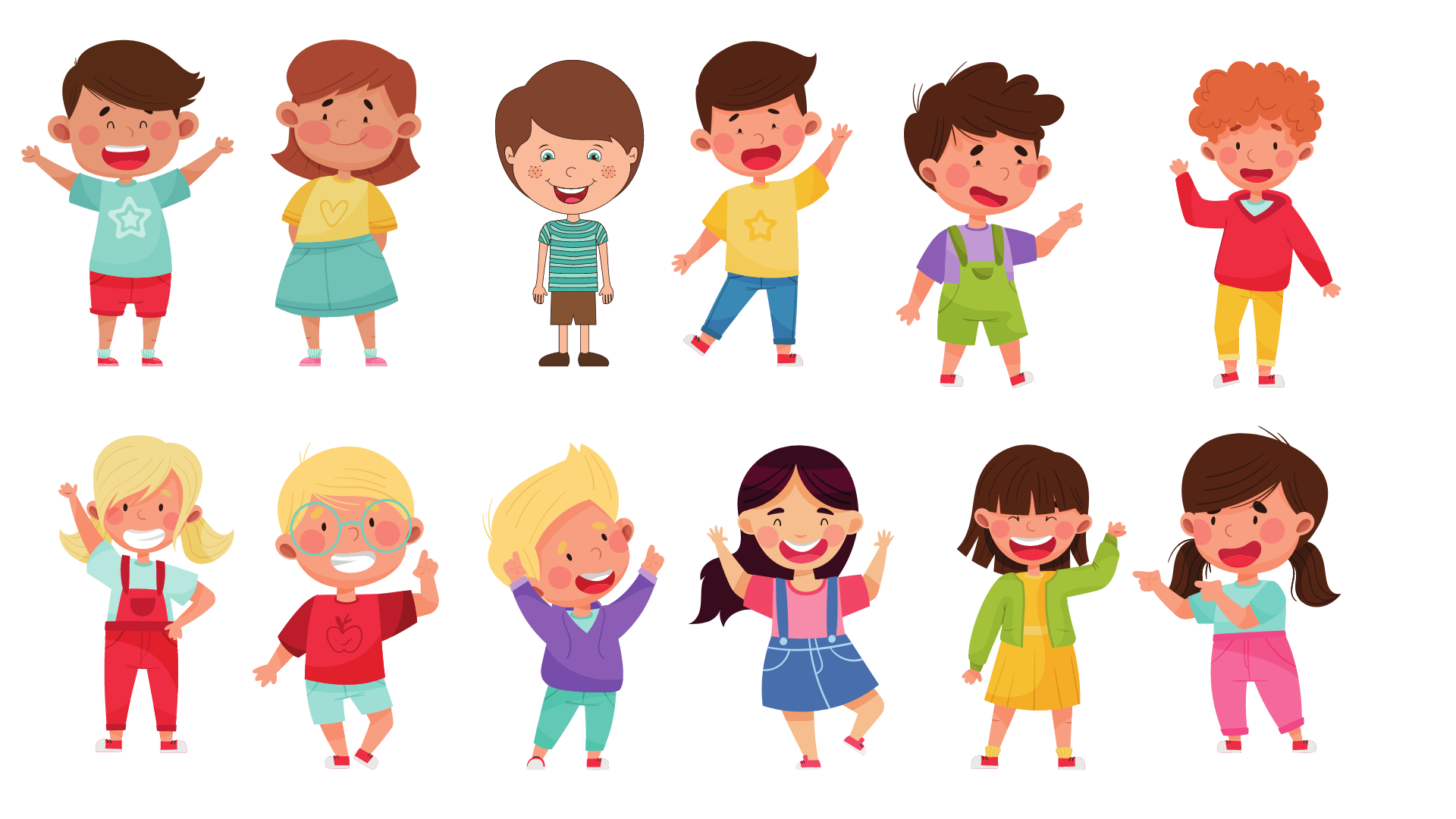 Hoạt động
1. Số
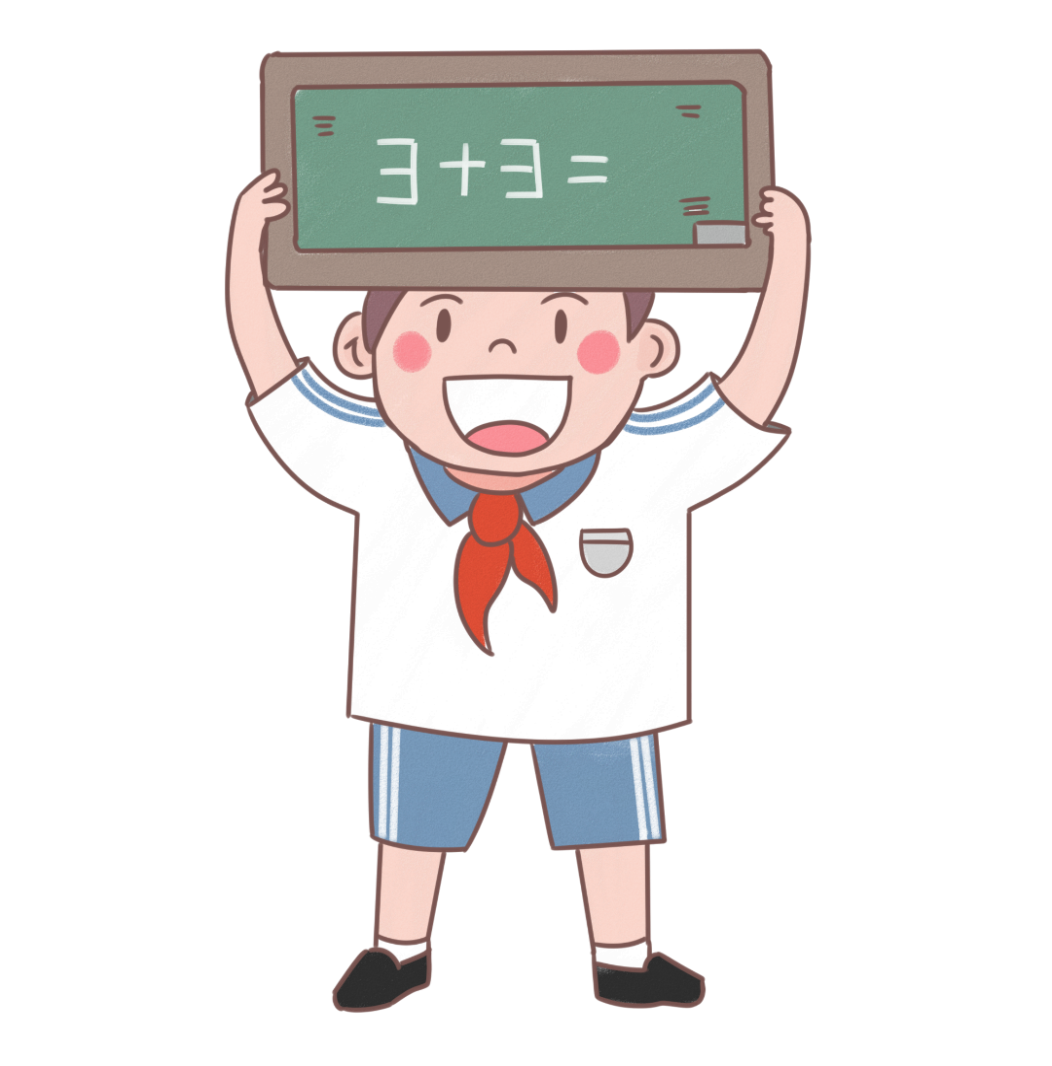 17
15
19
16
Bảng con
56
88
64
72
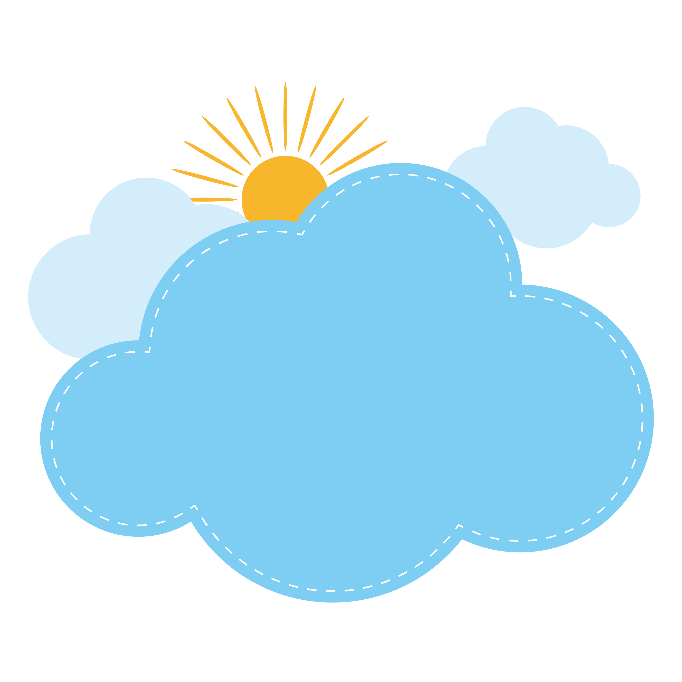 2. Số
530 + 56
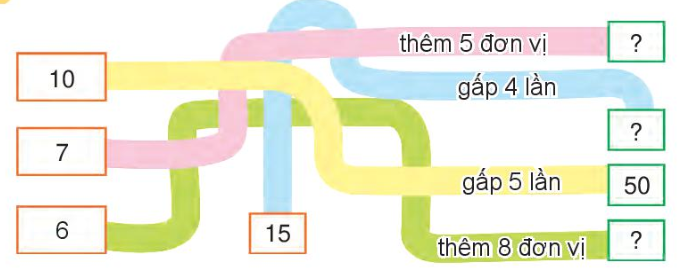 12
Nhóm đôi
60
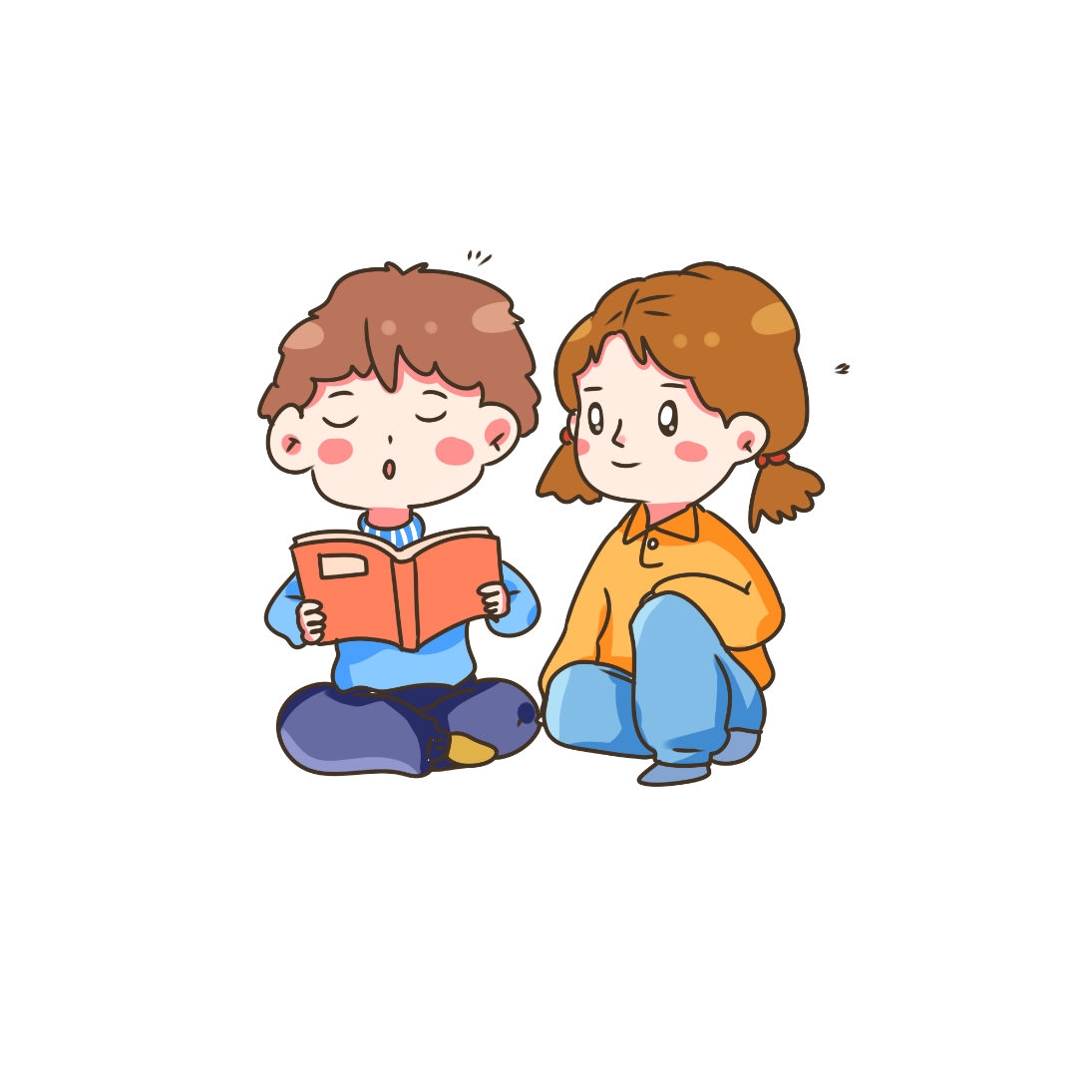 14
530 + 56
3
Năm nay con 9 tuổi, tuổi bố gấp 4 lần tuổi con. Hỏi năm nay bố bao nhiêu tuổi?
Tóm tắt
Bài giải
9 tuổi
Tuổi bố hiện nay là:
Con
9 x 4 = 36 (tuổi)
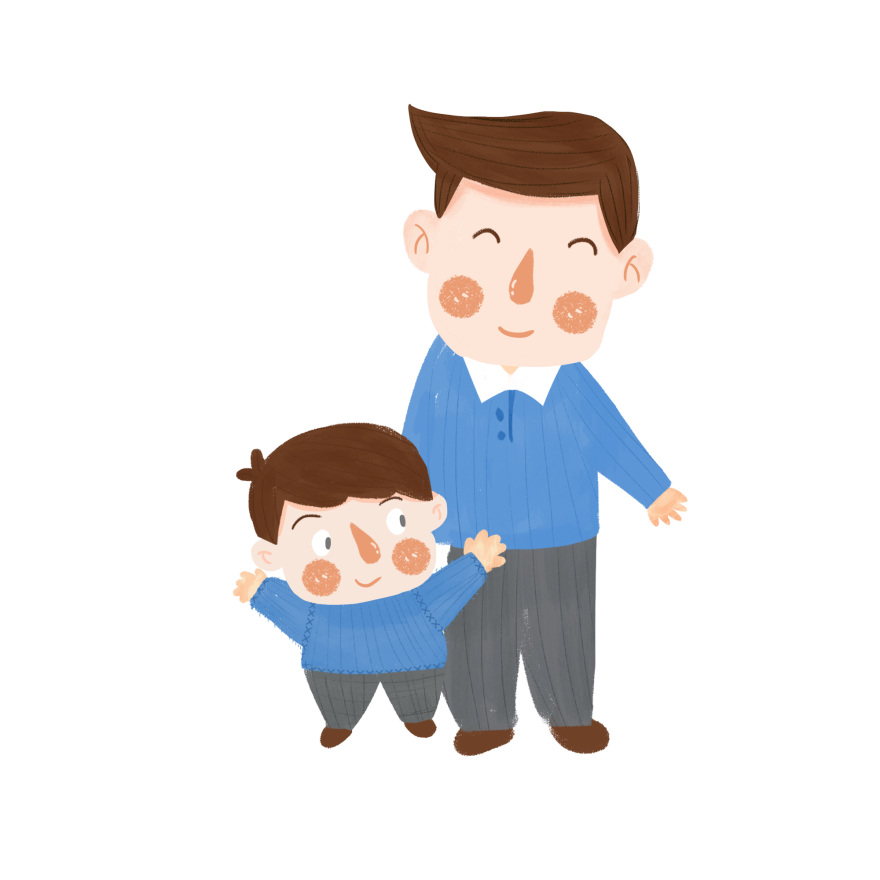 Bố
Đáp số: 36 tuổi
? tuổi
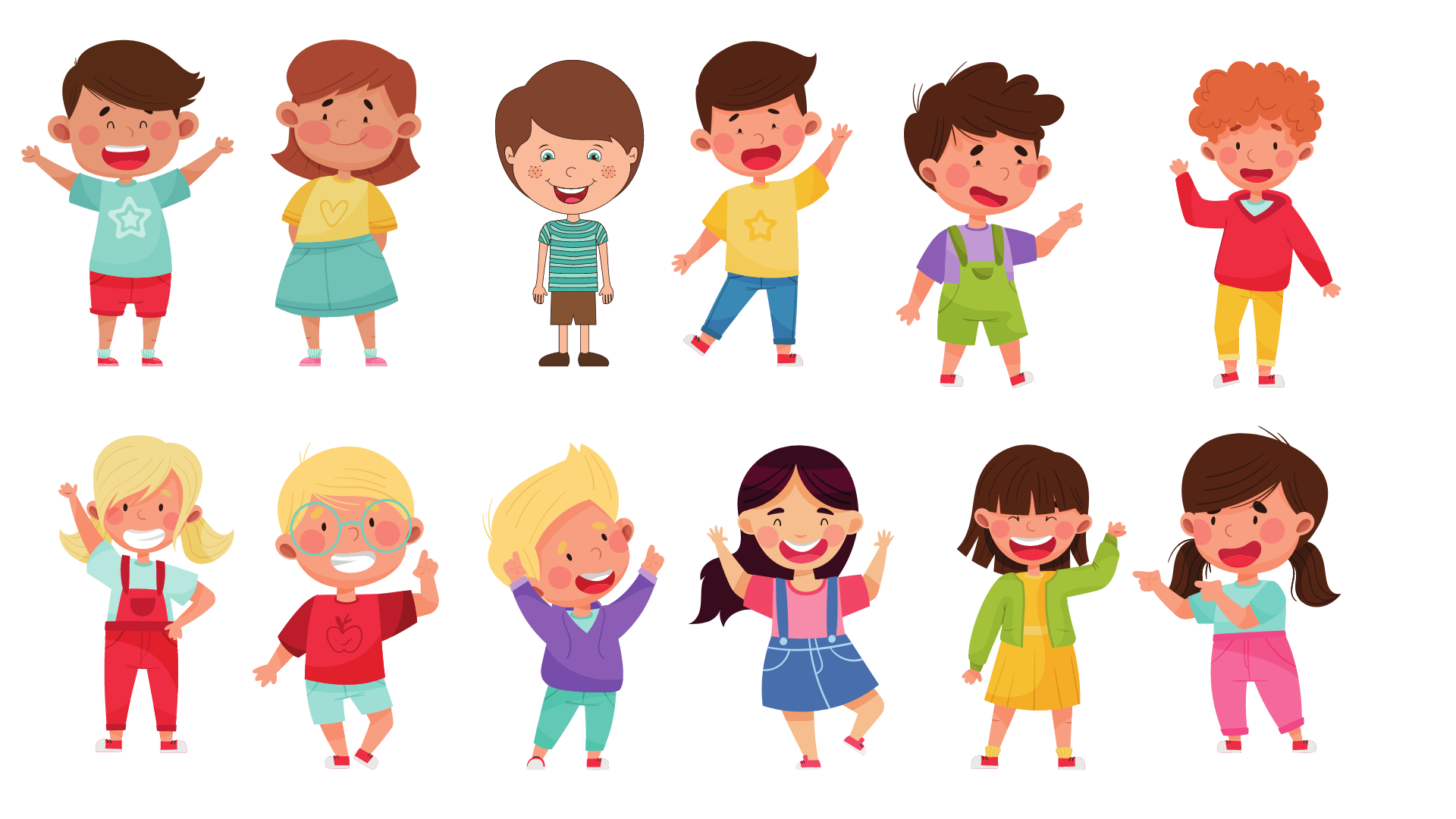 CỦNG CỐ
Thiết kế: Hương Thảo – Zalo 0972115126
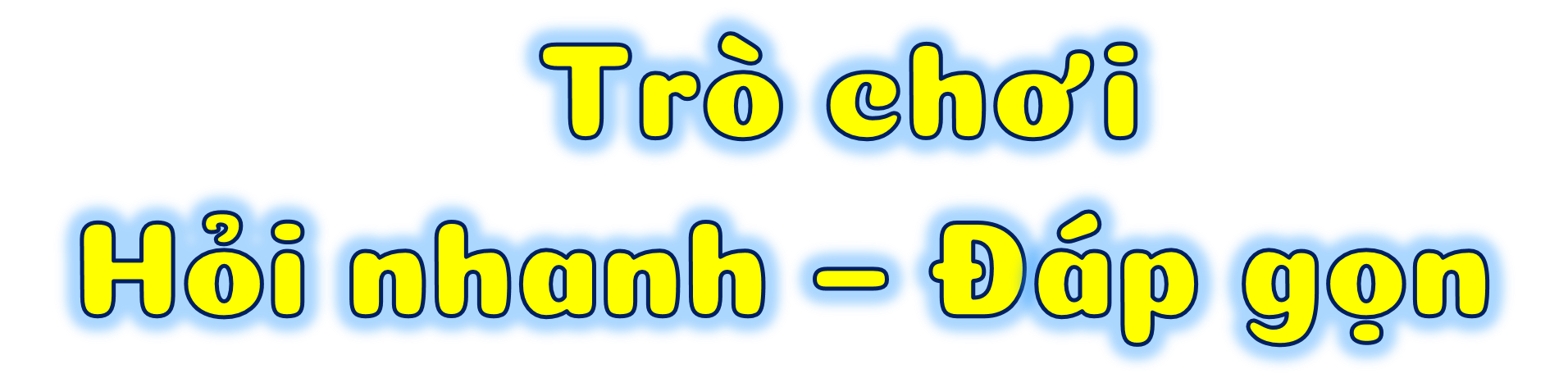 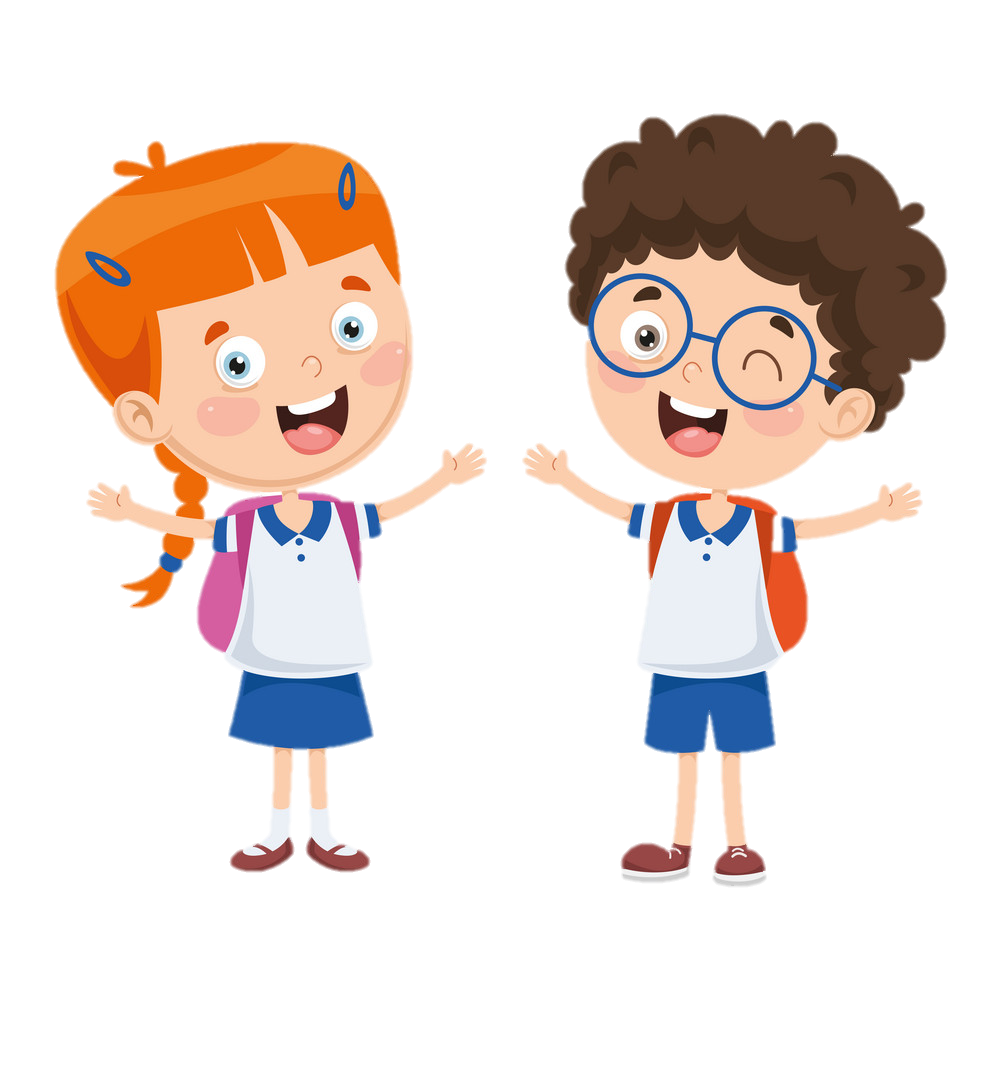 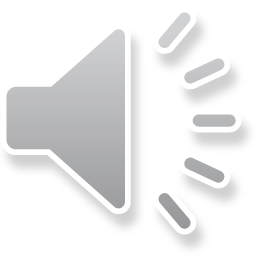 Ta lấy số đó nhân với số lần
530 + 56
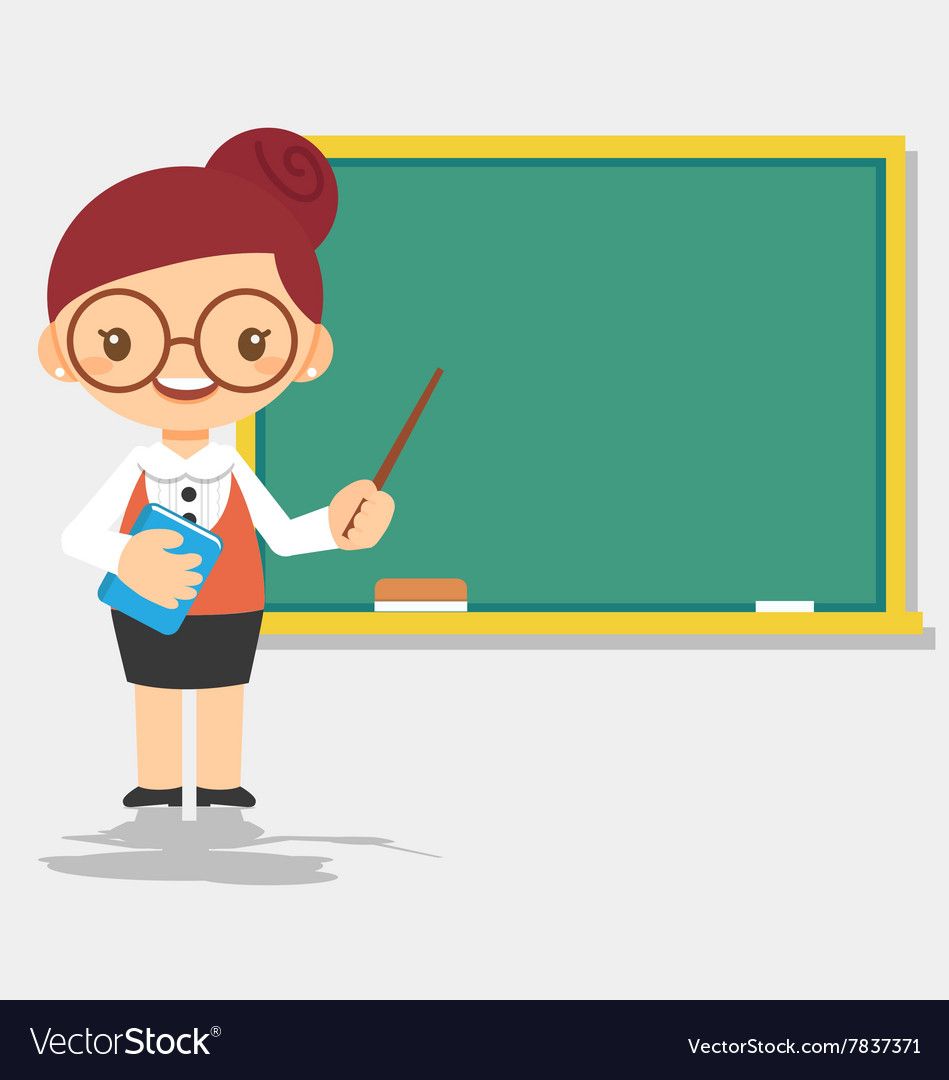 Muốn gấp một số lên nhiều lần ta làm thế nào?
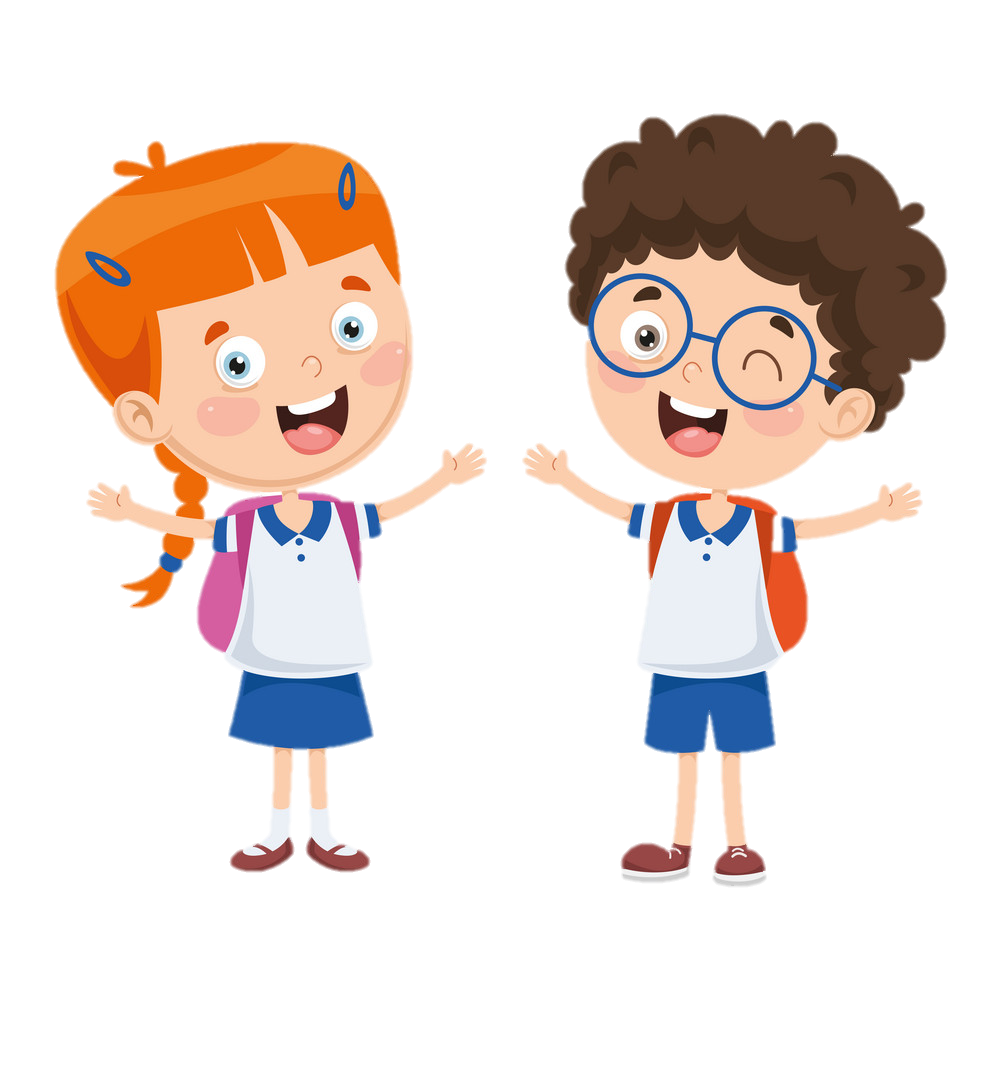 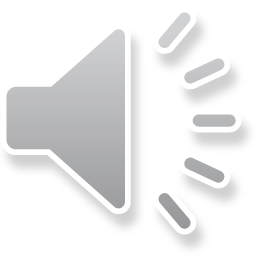 Đáp án: 
35 bông hoa
530 + 56
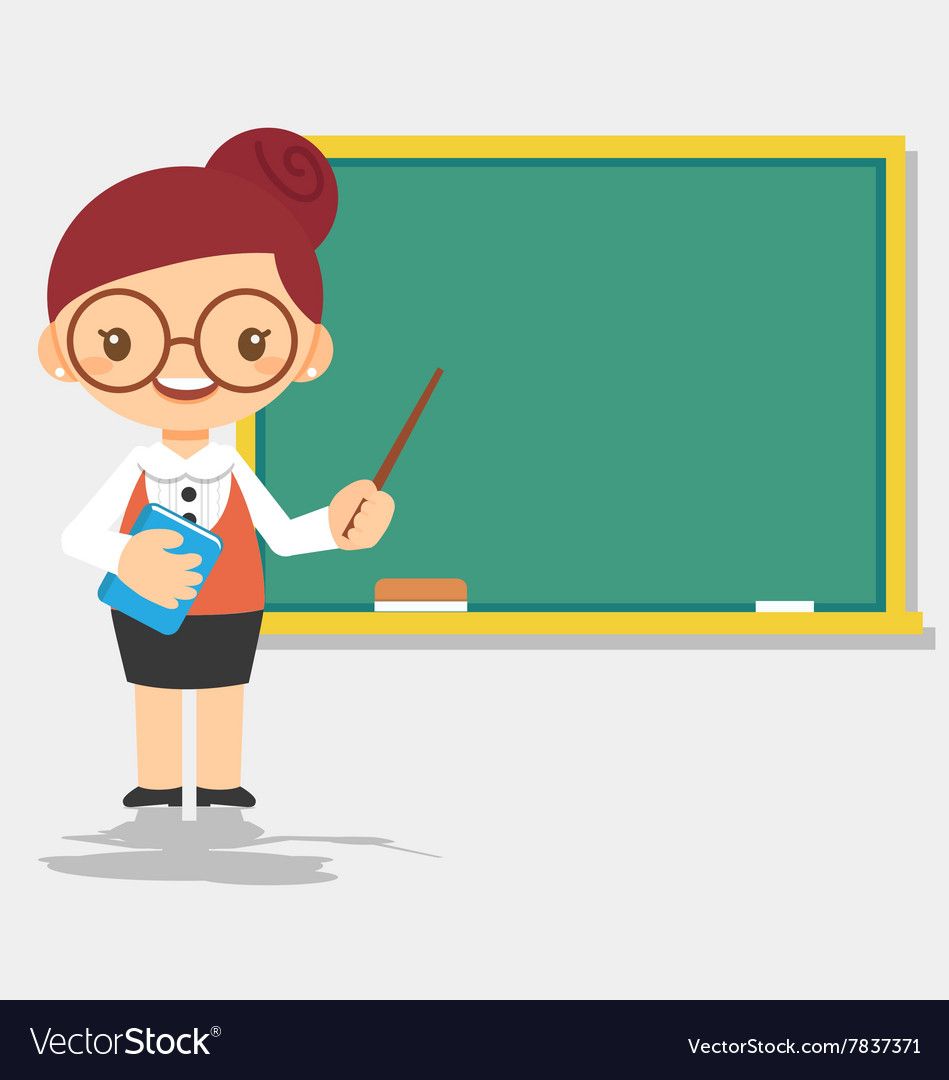 Lan hái được 7 bông hoa. Huệ hái được số hoa gấp 5 lần số hoa của Lan. Hỏi Huệ hái được bao nhiêu bông hoa?
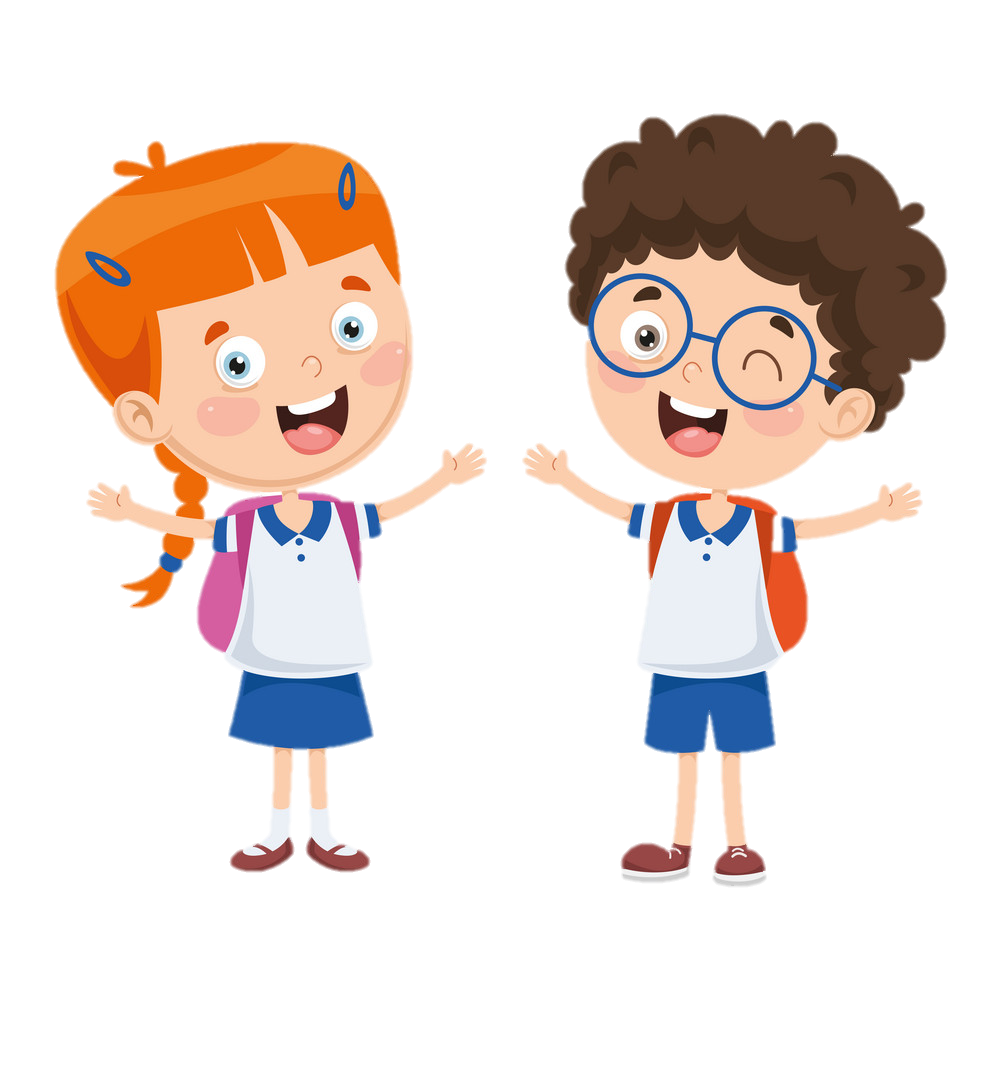 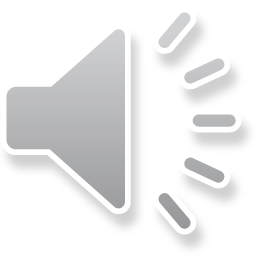 CHÀO TẠM BIỆT VÀ HẸN GẶP LẠI
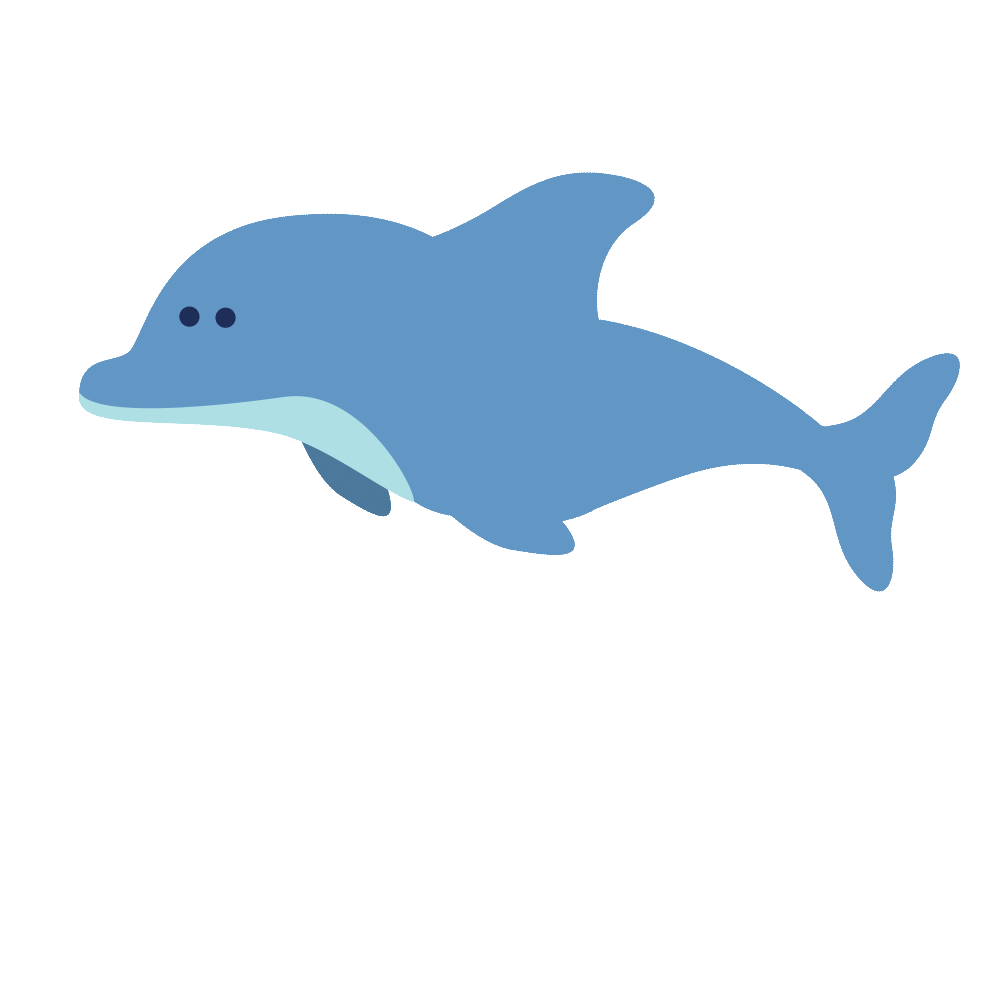 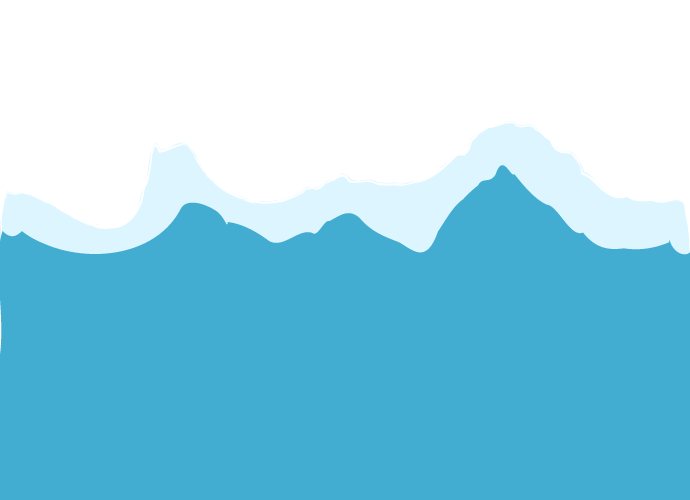 [Speaker Notes: Thiết kế: Hương Thảo – Zalo 0972115126]